参加申込書
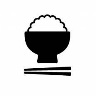 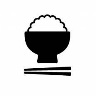 2021年10月28日(木)開催　食品ロス削減シンポジウム　FAX:086-239-5303
★定員になり次第、締め切ります。
申込み締切：10月26日(火）  メールまたはFAXにてお申し込み下さい。
・オンラインをご希望の方はメールでお申し込みください。E-MAIL: info@riswme.co.jp
申込者の個人情報は、本シンポジウムの受付業務にのみ使用し、第三者に開示することはありません。
会場案内
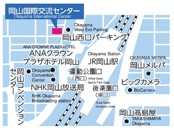 岡山国際交流センター
岡山県岡山市北区奉還町2丁目2番1号
岡山国際交流センターは、JR岡山駅から徒歩3分のところにあります。（新幹線・在来線ご利用の方は、２F中央改札口からANAクラウンプラザホテル岡山方面経由が便利です。）
当センターに一般駐車場はございません。恐れ入りますが、センター東隣の岡山駅西口パーキング、または最寄りの駐車場をご利用ください。
― お問い合わせ・お申込み先  
【事務局（株）廃棄物工学研究所】
   FAX 086-239-5303  E-MAIL: info@riswme.co.jp　担当：石井